2018 Shutdown Pocket Dosimeter Reports – Week 13
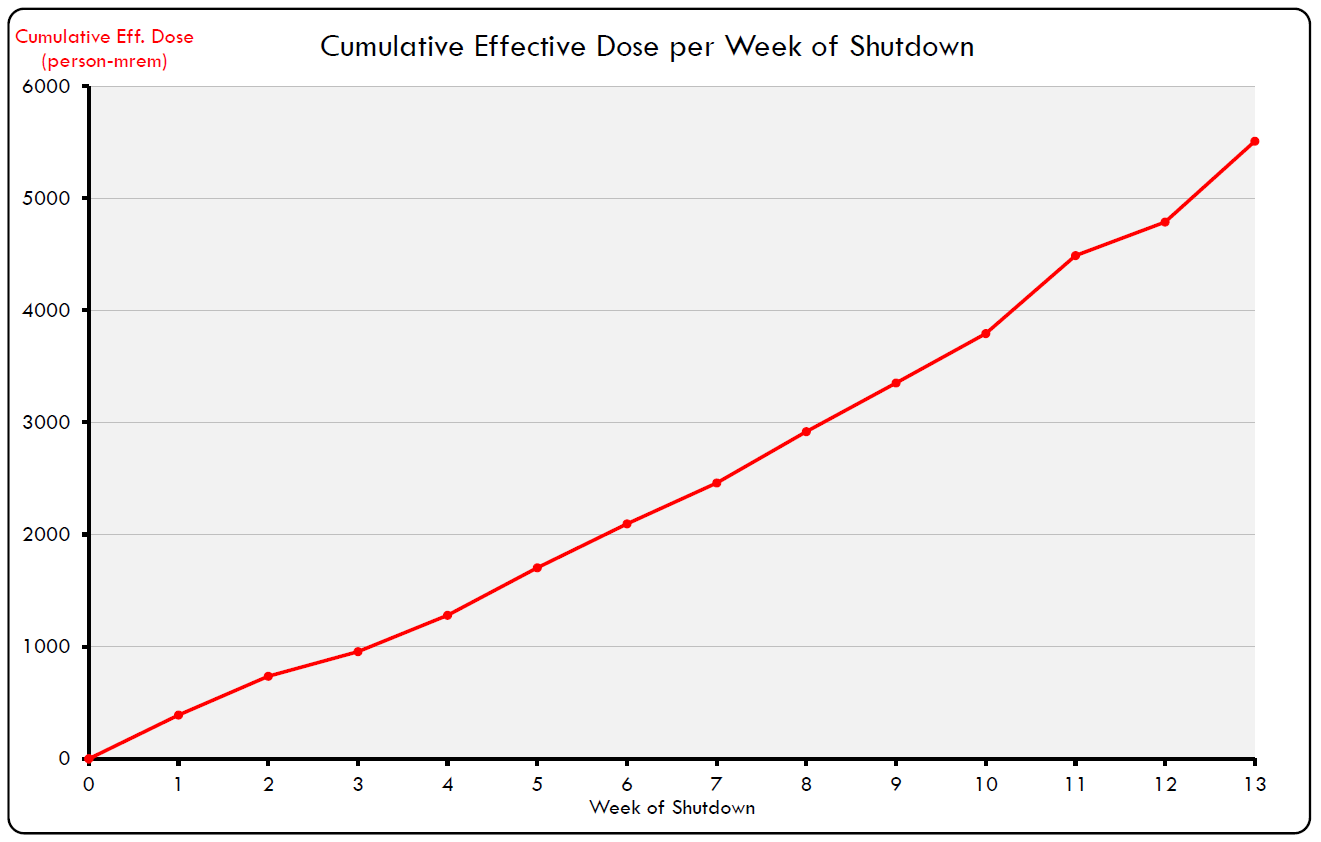 720 person-mrem
50 people reported some dose, with average dose of 14.40 mrem
WEEK 13
5,507 person-mrem
171 people reported some dose, with average dose of 32.20 mrem
SHUTDOWN SO FAR:
Total shutdown dose estimate: 6,800 person-mrem
1
M. Wolter AD Operation Meeting – 2018 Shutdown
10/12/2018